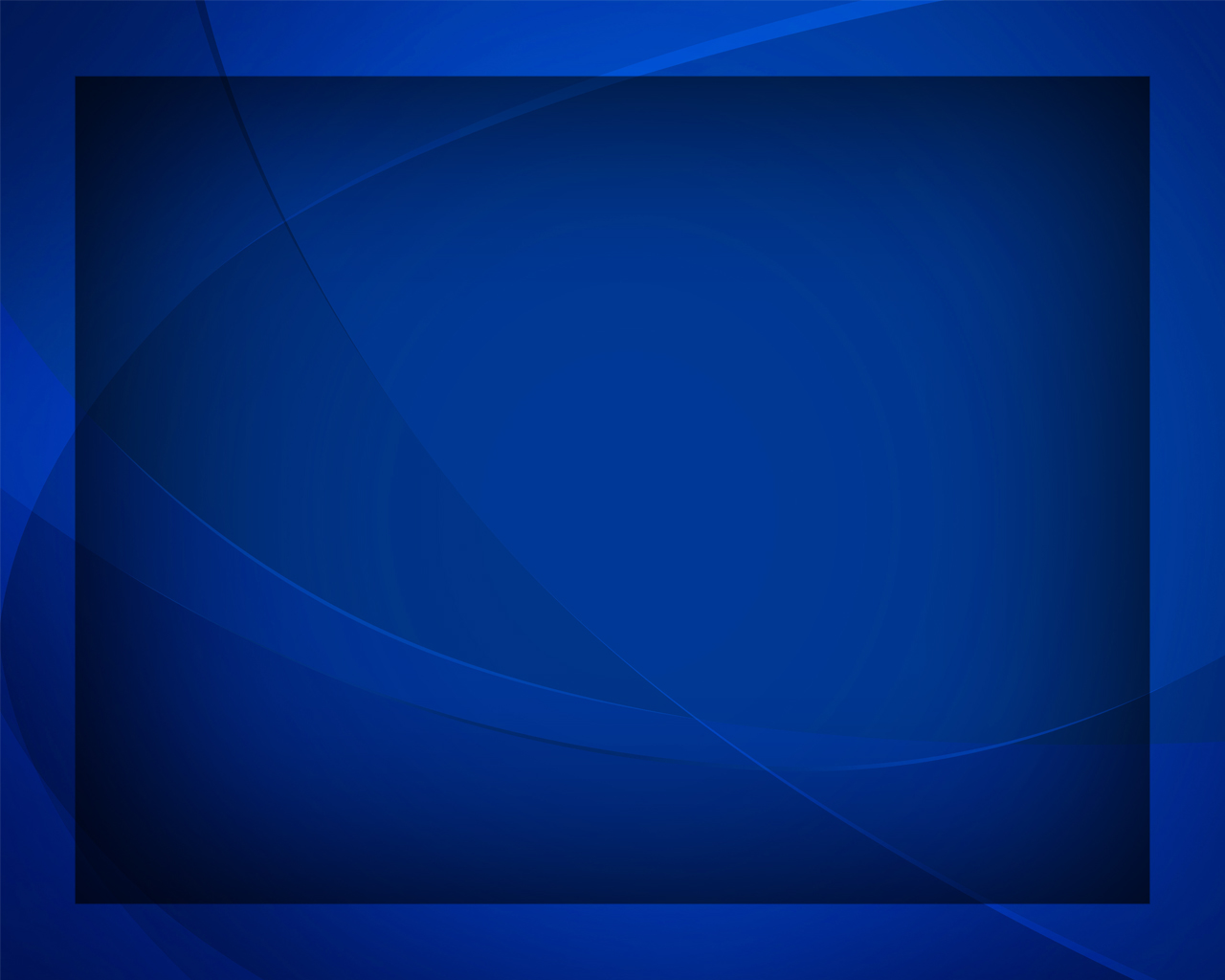 Гаснет ли пламя
Гимны надежды №378
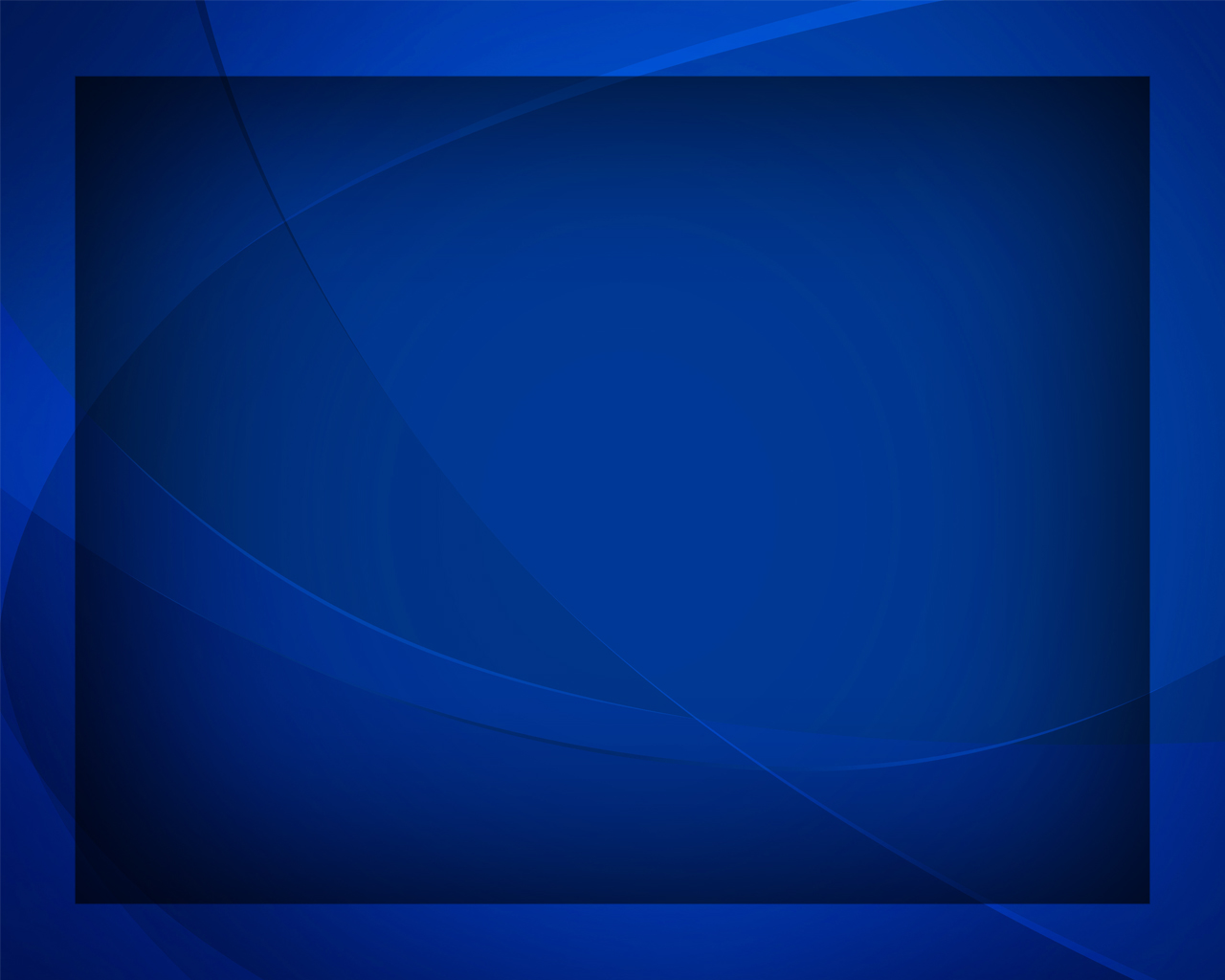 Гаснет ли пламя среди испытаний, 
Трудным ли станет тернистый 
твой путь,
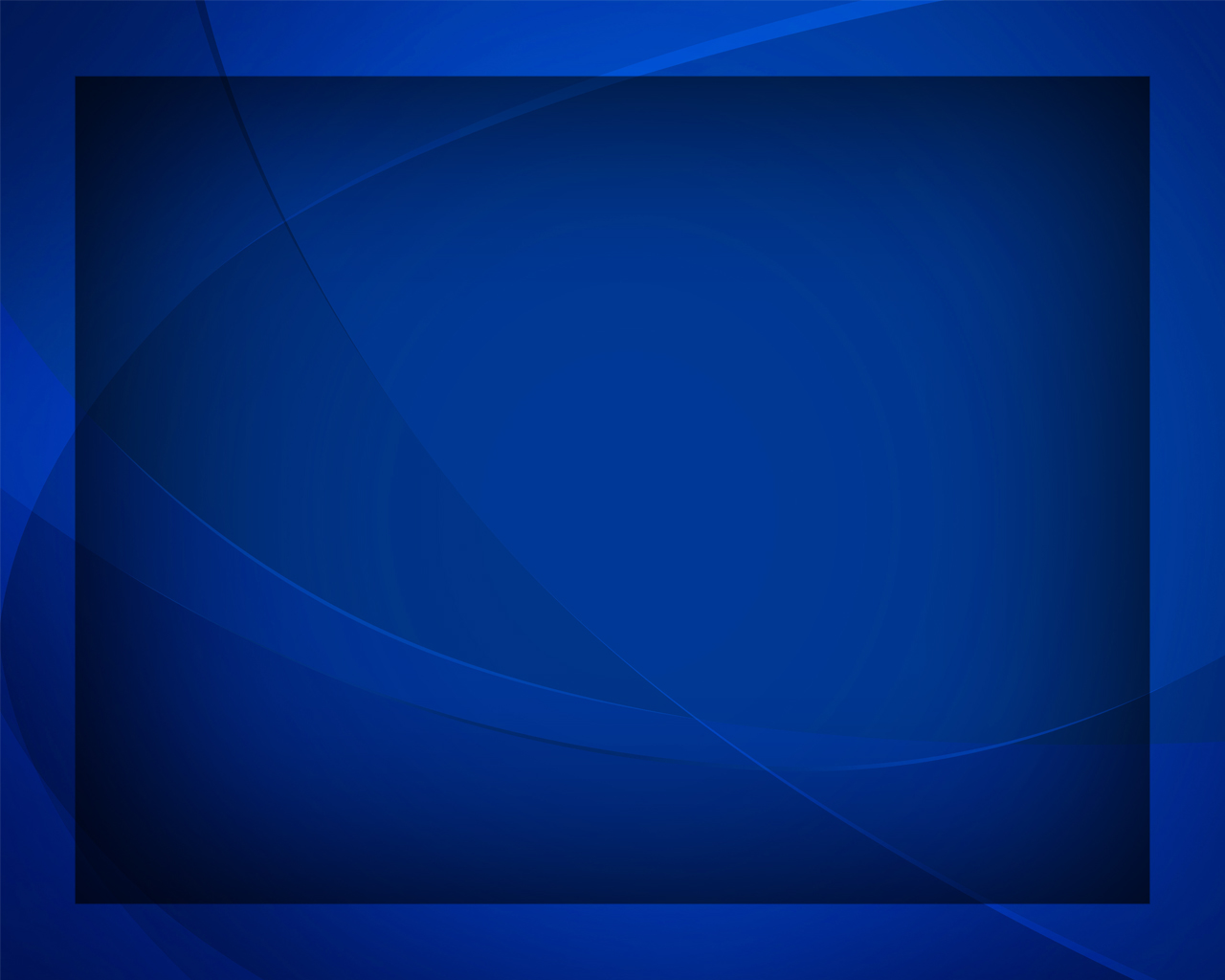 Выше и выше 
держи своё знамя, 
Стойким всегда 
ты за истину будь.
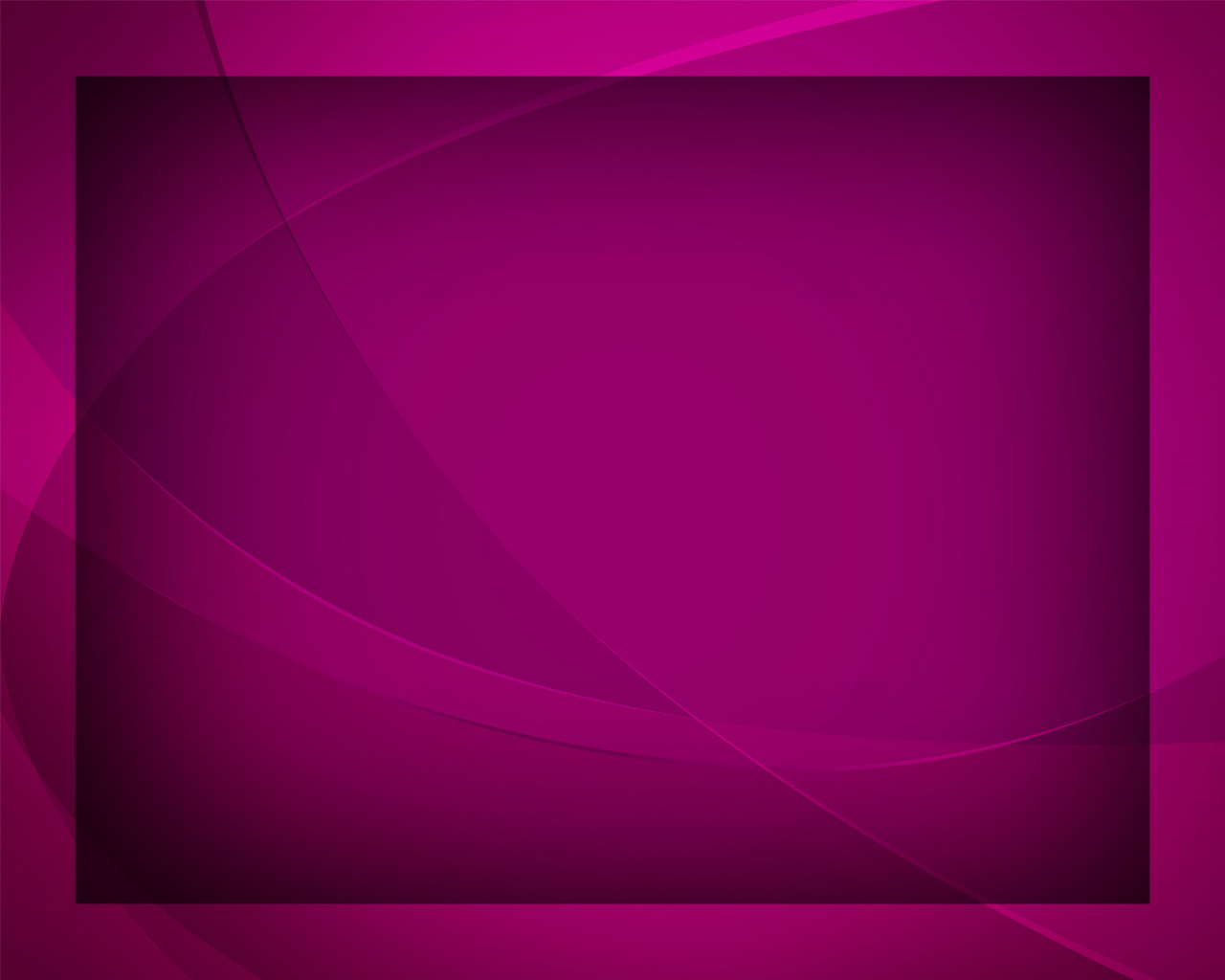 Выше и выше 
держи своё знамя, 
Стойким всегда 
ты за истину будь.
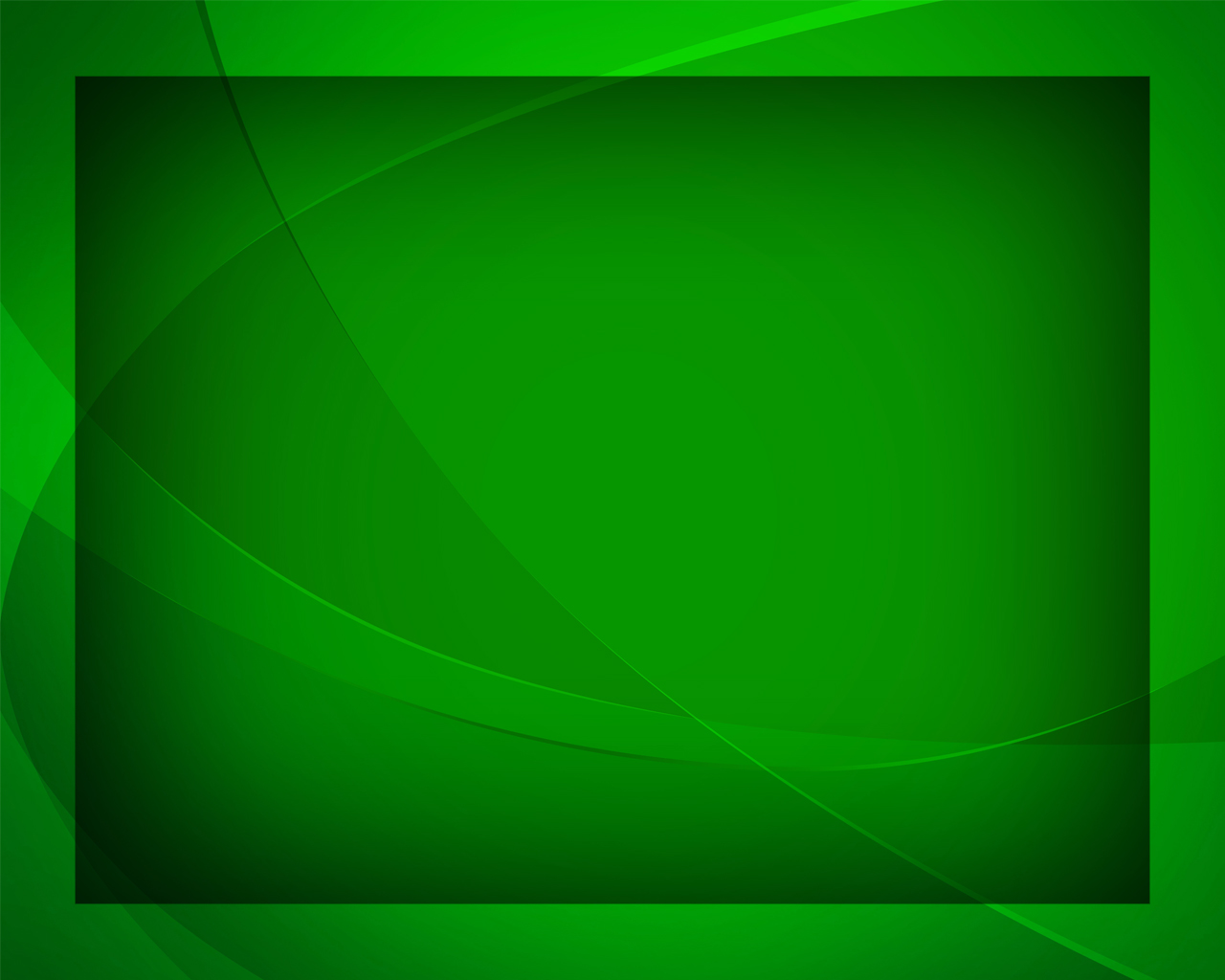 Встретится ль ненависть 
в сердце жестоком,
Станет ли зависть следить за тобой
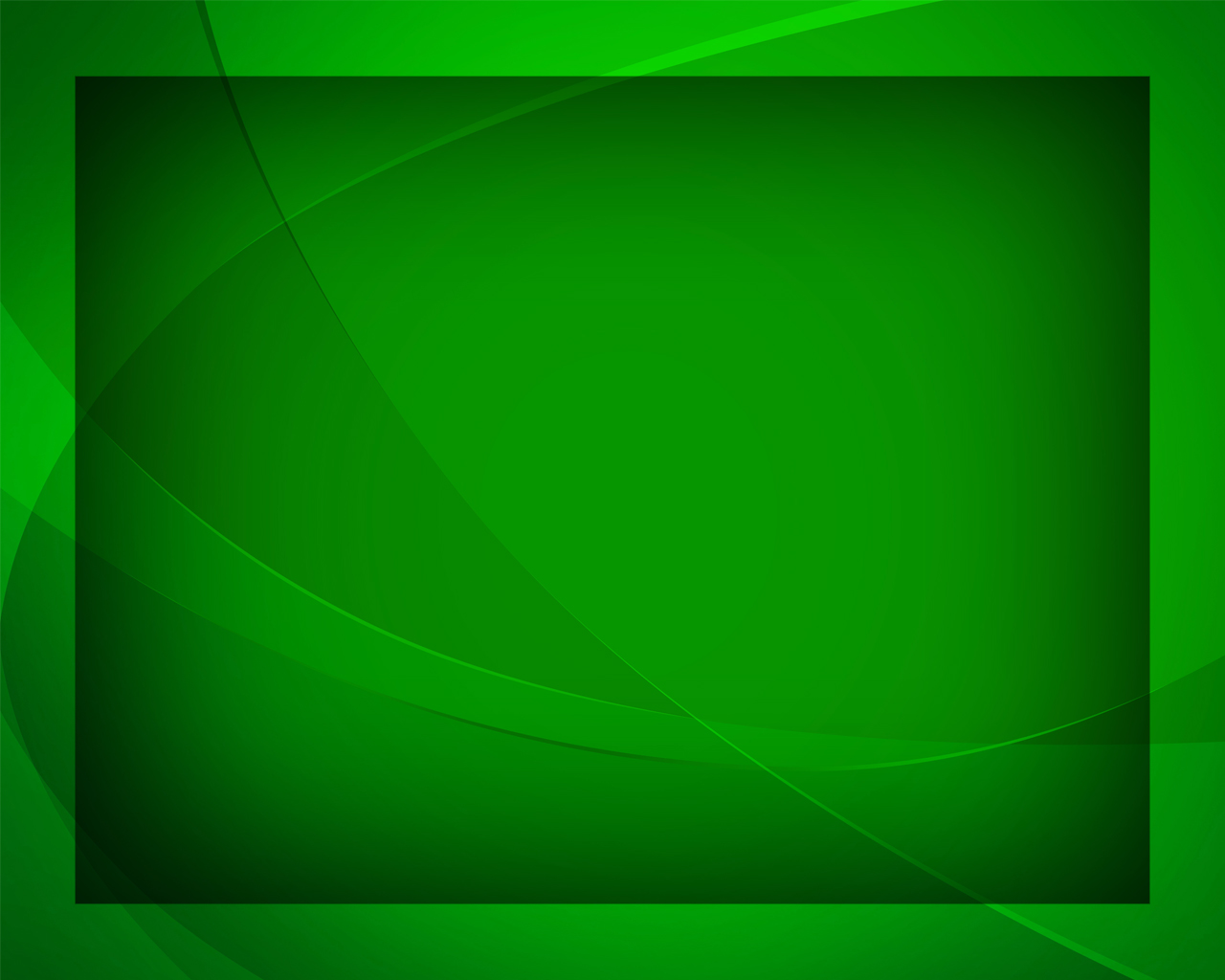 Бог не оставит 
тебя одиноким,
Если к Нему 
ты прибегнешь 
с мольбой.
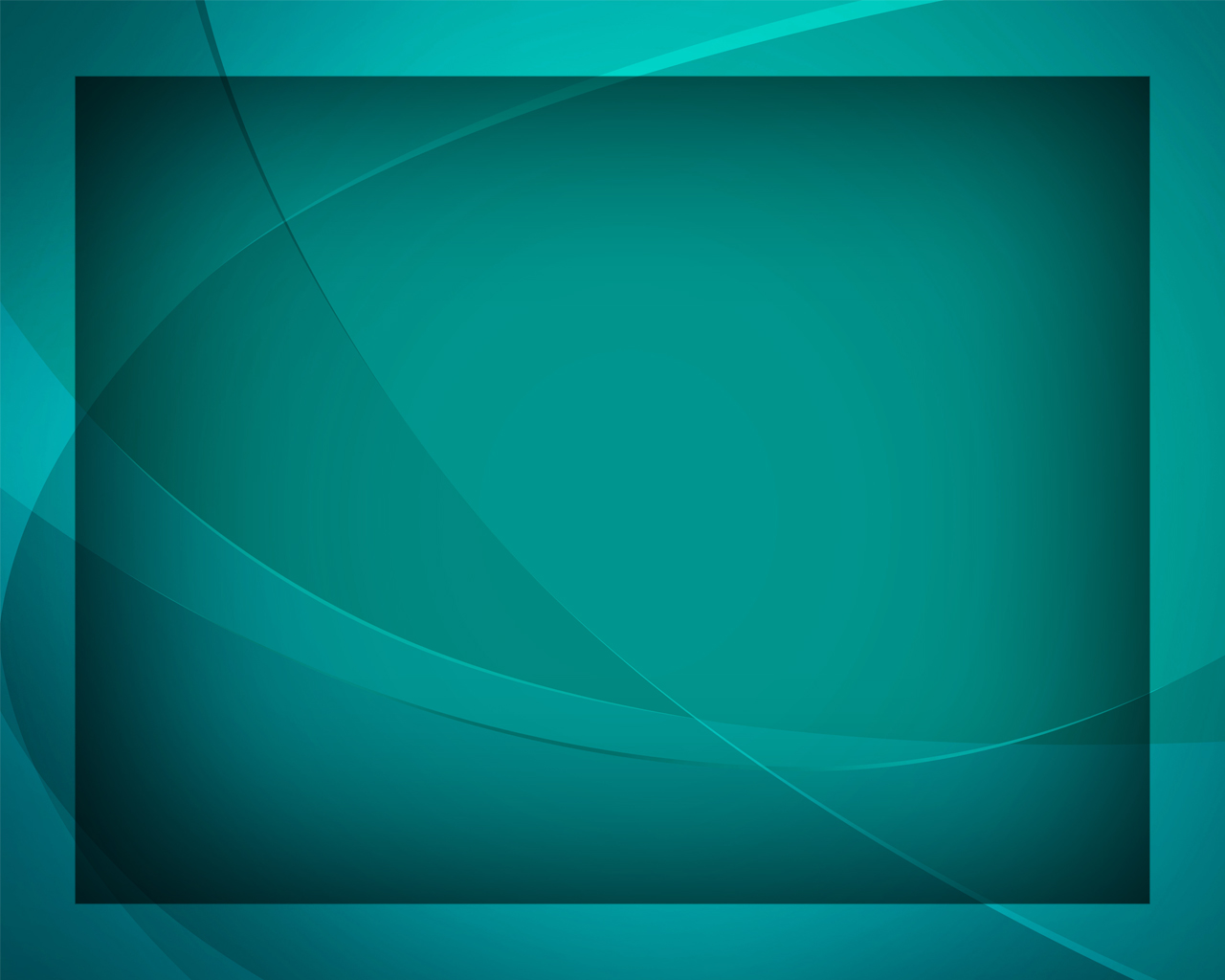 Бог не оставит 
тебя одиноким,
Если к Нему 
ты прибегнешь 
с мольбой.
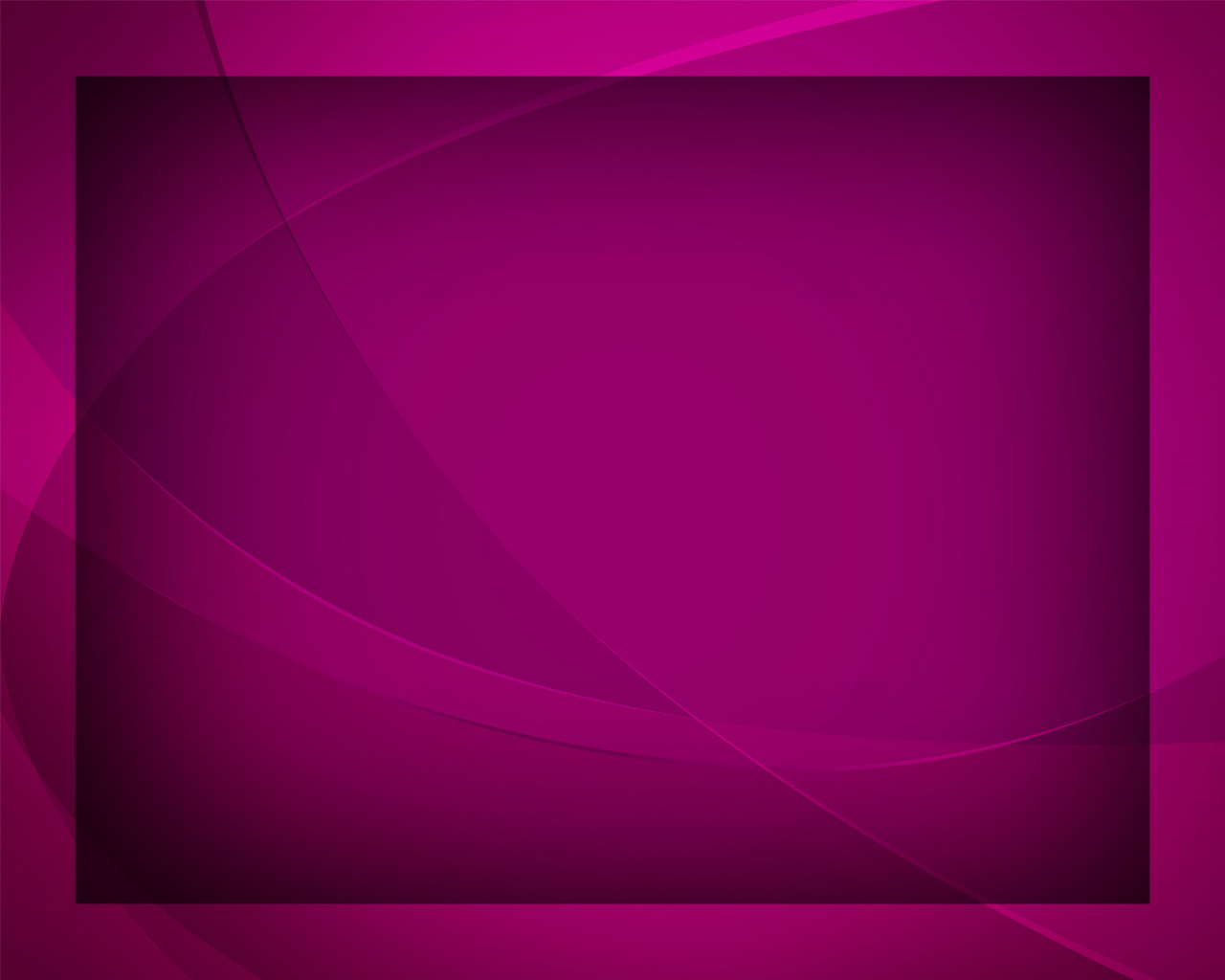 Если ты будешь доволен судьбою, 
Счастье твоё потечёт ли рекой,-
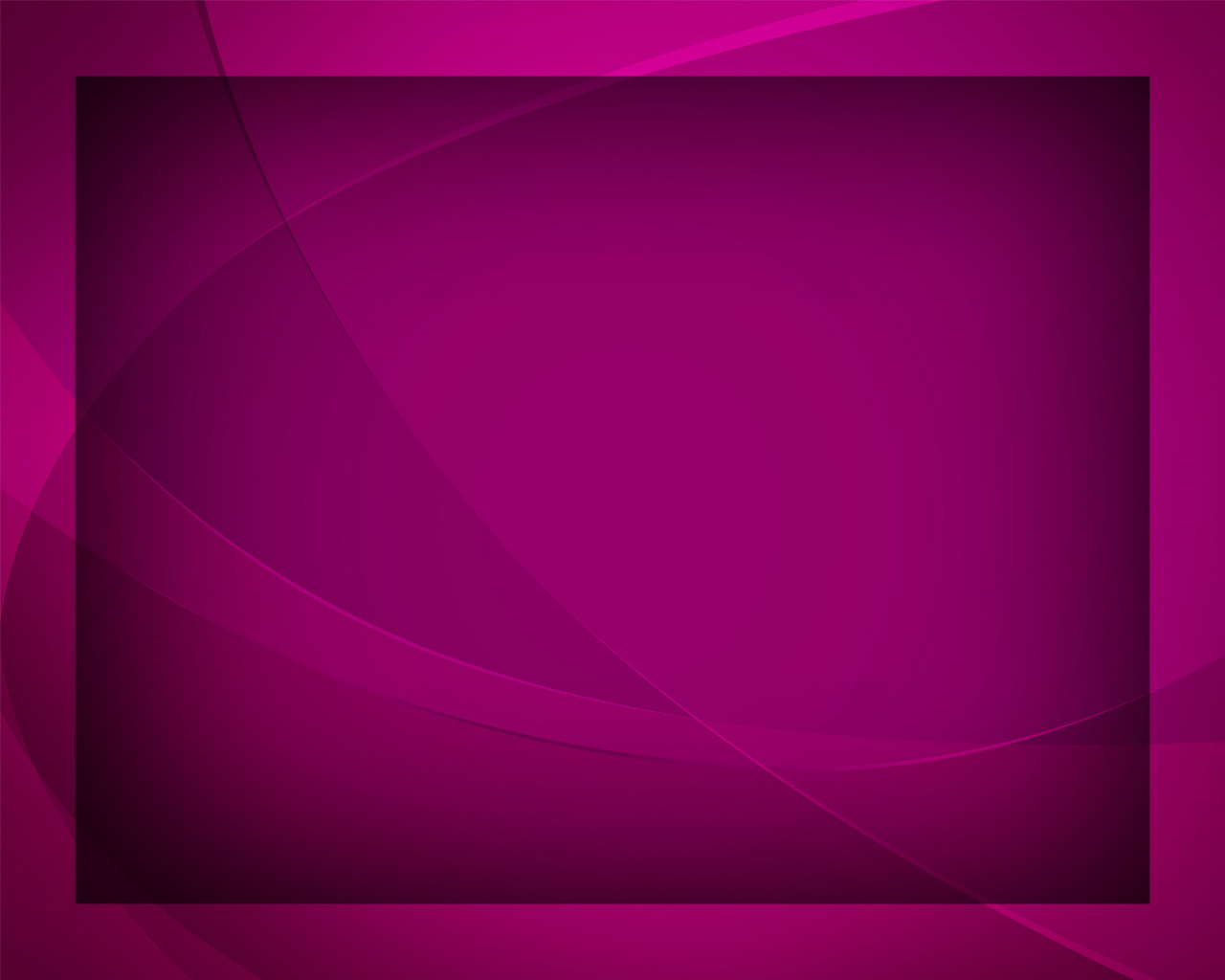 Всё же молись, дверь закрыв 
за собою, 
Бог неизменно пребудет с тобой.
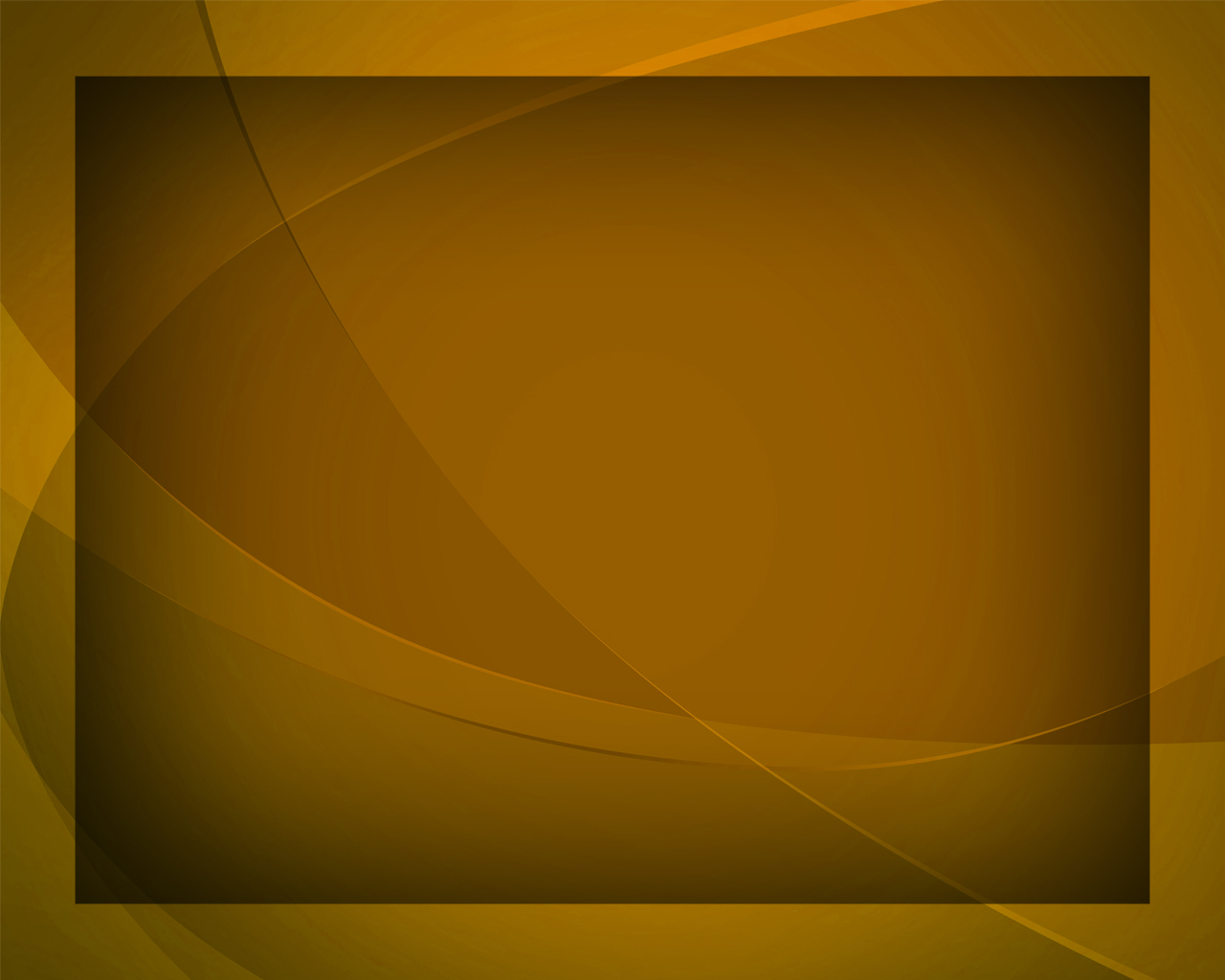 Всё же молись, дверь закрыв 
за собою, 
Бог неизменно пребудет с тобой.
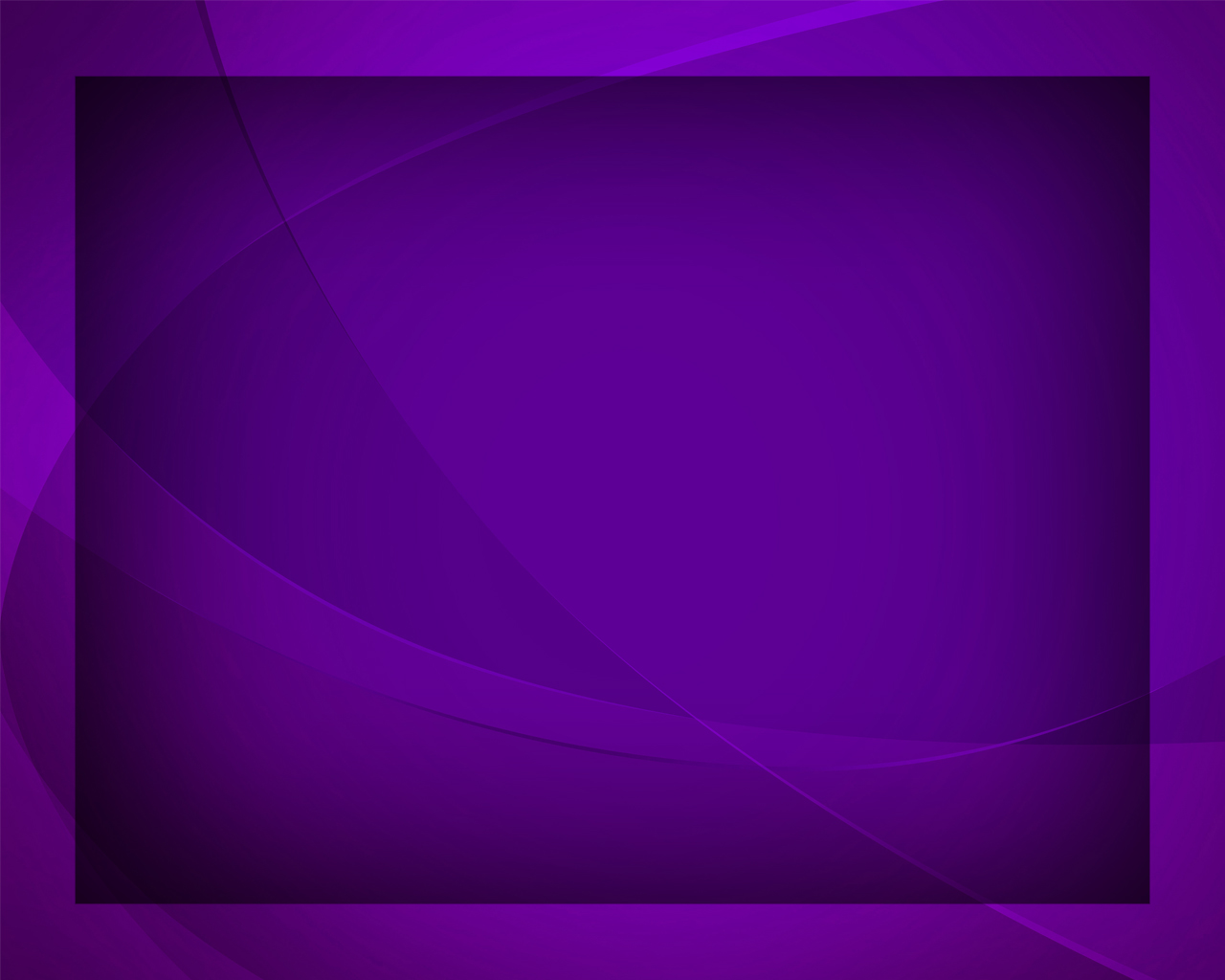 Если ты силен - молись 
за остывших, 
Вспомни, когда ты счастливей других,
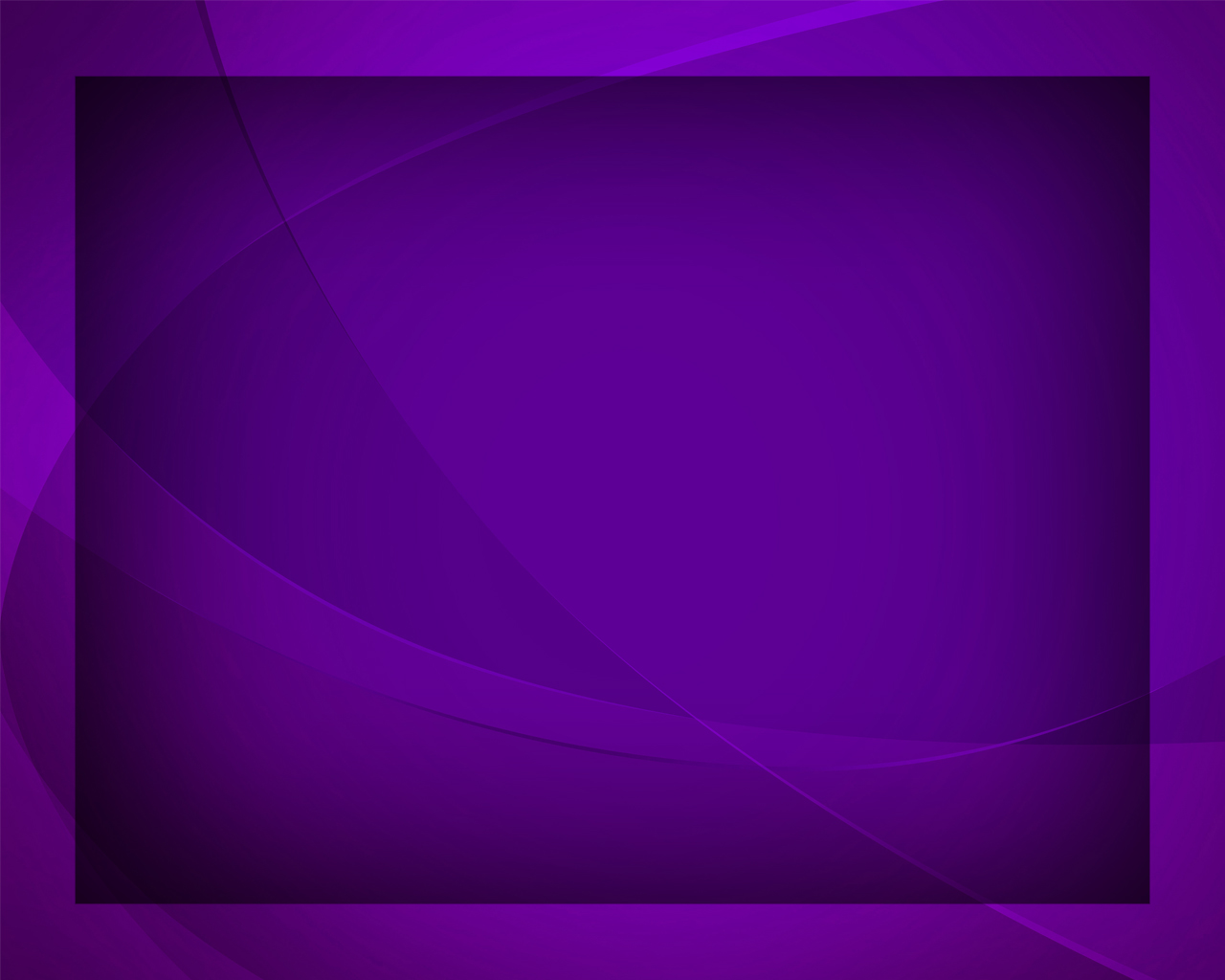 Близких, далёких, 
о Боге забывших,-
Встань на колени, молись и о них.
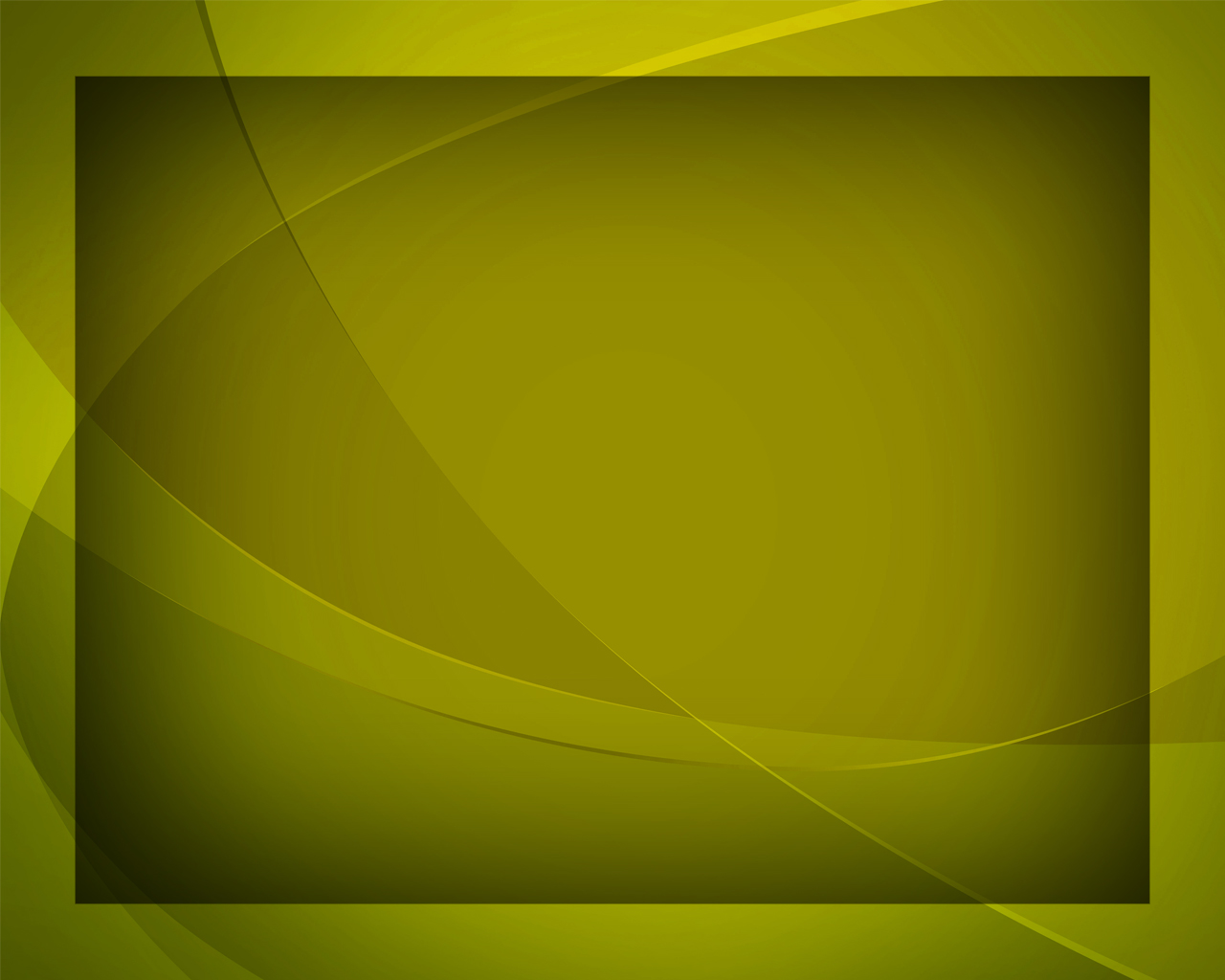 Близких, далёких, 
о Боге забывших,-
Встань на колени, молись и о них.
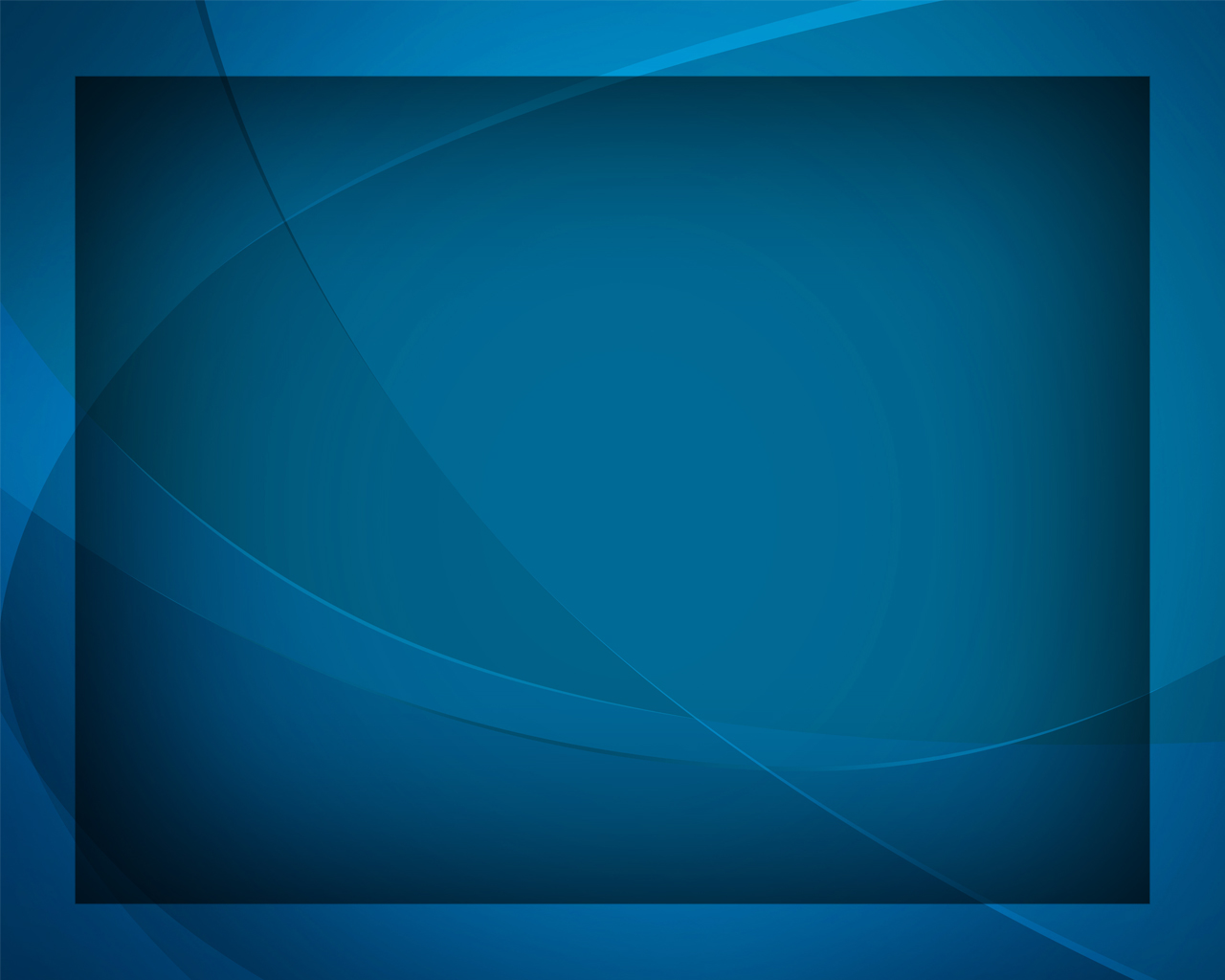 Сила молитвы 
даёт утешенье, 
Сила молитвы - победы залог,
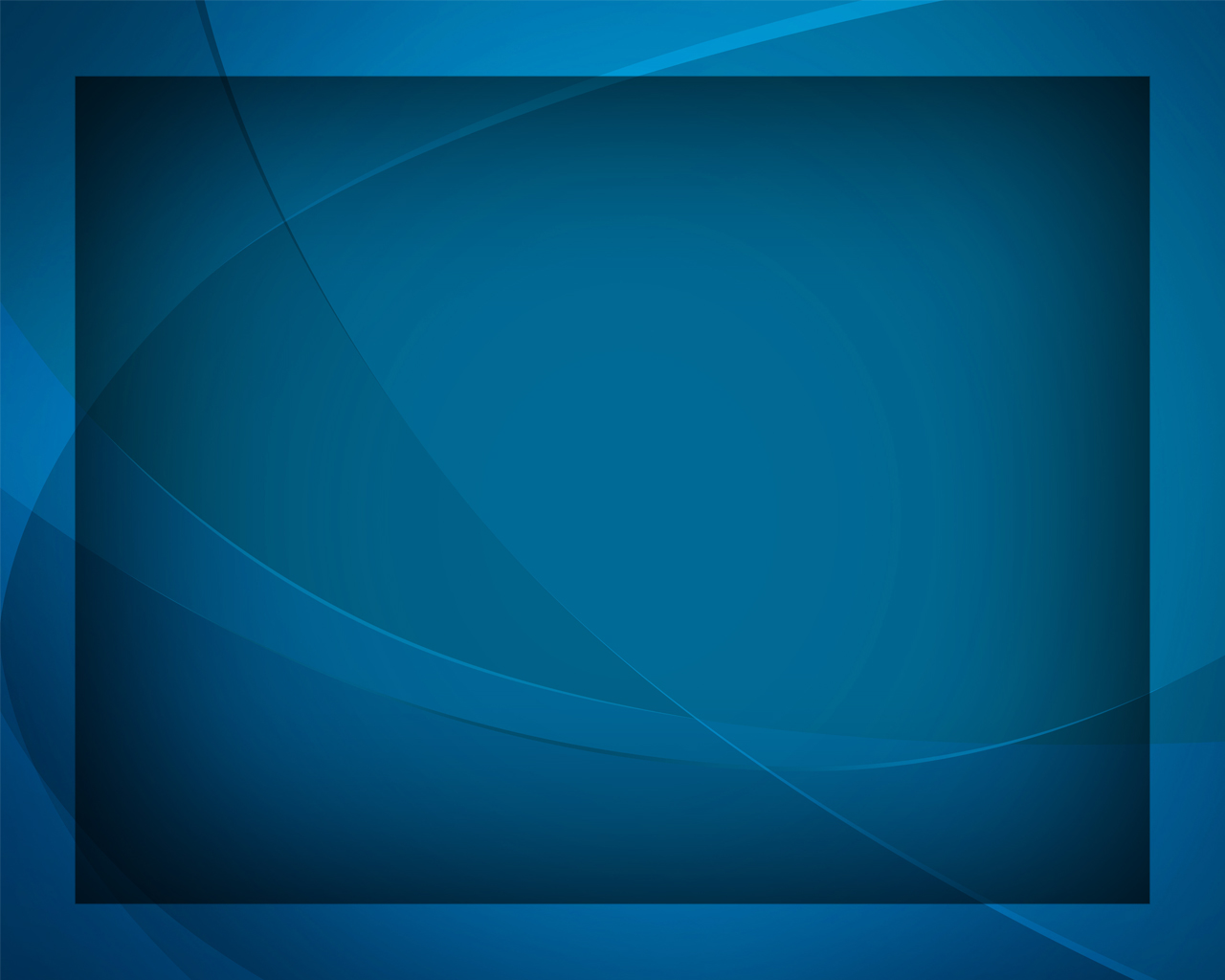 Если к Нему ты возносишь моленье, 
Знай, что на помощь придёт к тебе Бог.
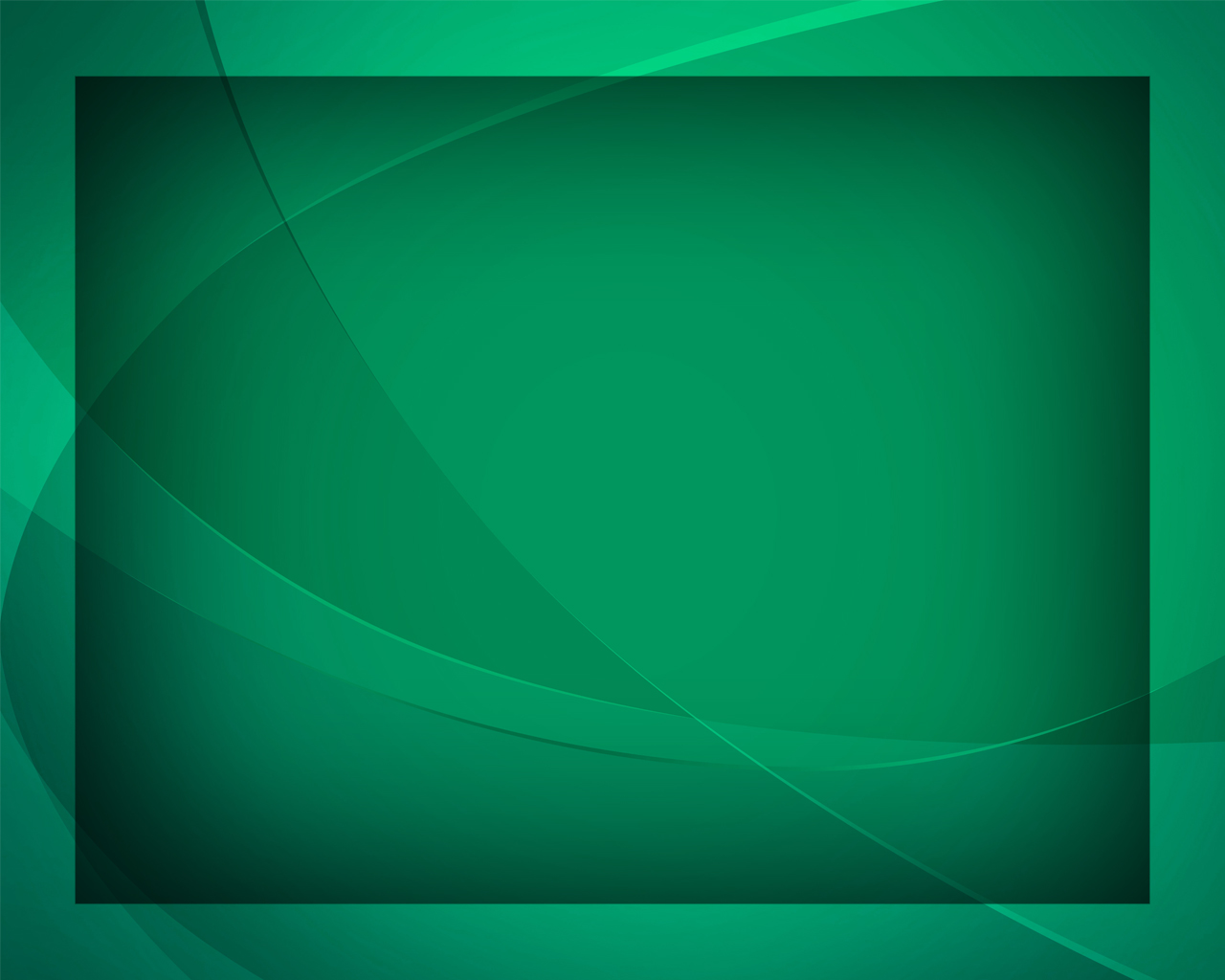 Если к Нему ты возносишь моленье, 
Знай, что на помощь придёт к тебе Бог.
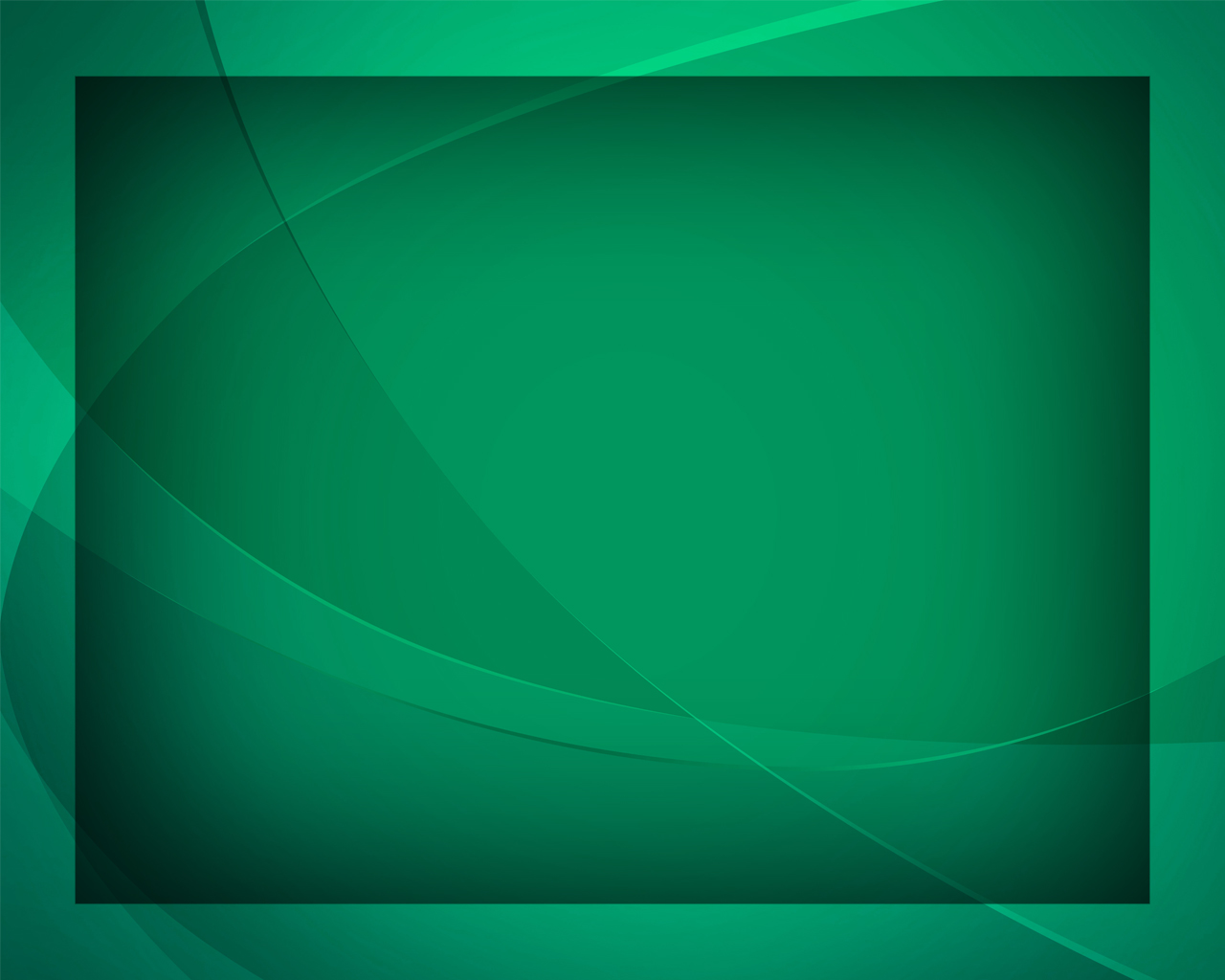